BRR status and future
P.Konik, M.Marko, L. Rosta
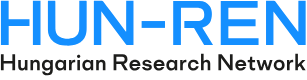 Budapest Neutron Centre
Centre for Energy Research – Budapest, Hungary
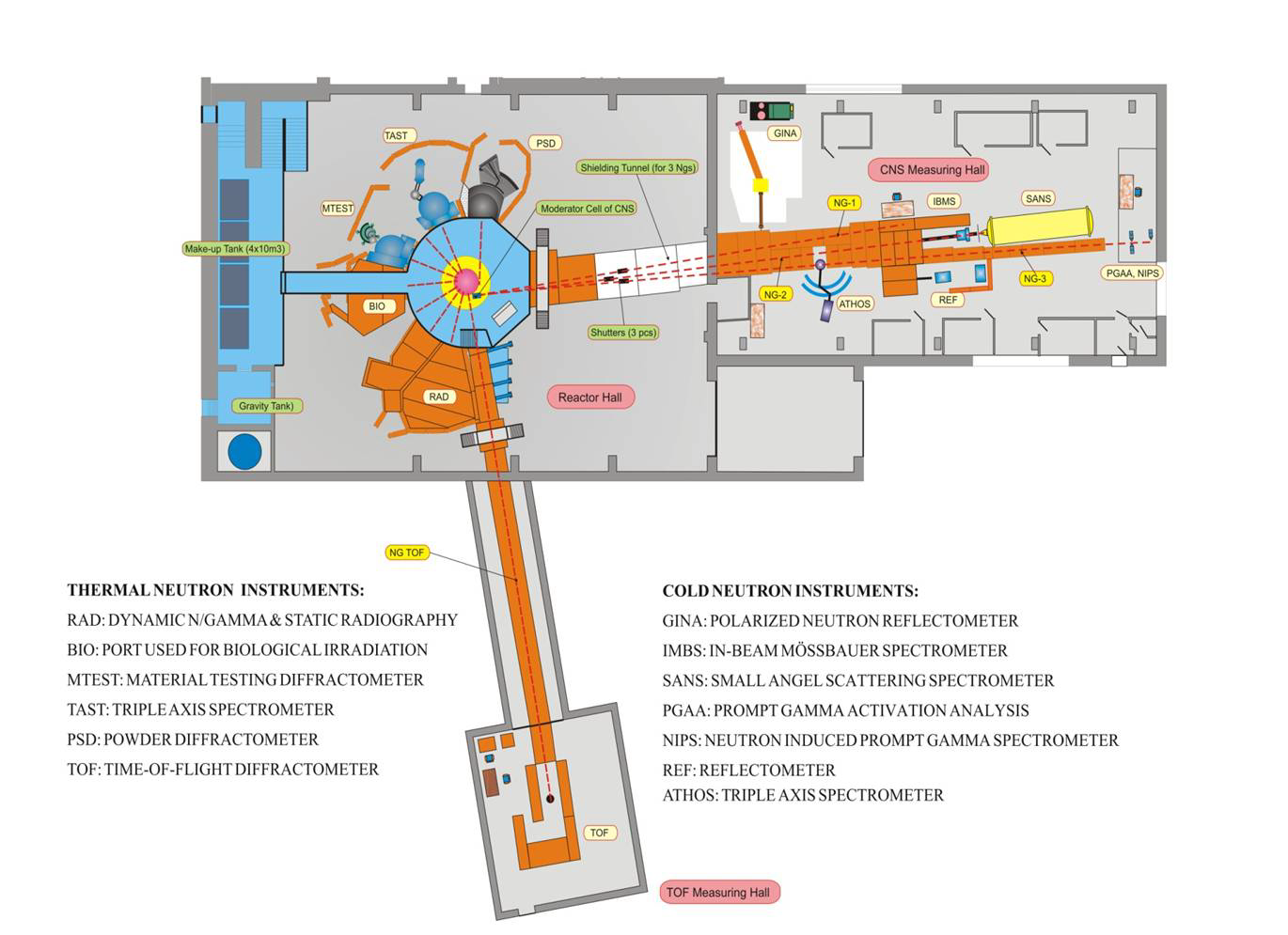 Licence prolonged till 2030
Neat relocation
Reasons behind reconstruction
BrightnESS studies
X2 gain in brilliance is achievable for small moderator
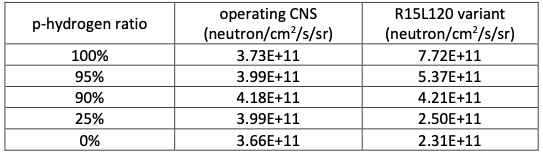 Brilliance and flux trade-off
High-brilliance cold moderators:

Gain in flux on sample for brilliance-hungry instruments requiring highly collimated beams and small samples (reflectometer, SANS, …)

Not so advantageous for flux-hungry instruments with relaxed Q-resolution and larger samples (NSE, fundamental physics,…)
Moderators
Desirable 
divergence
Brightness
Neutron guide
3cm
10cm
Under-illumination for 
flux-hungry instruments
One needs to determine the moderator size providing highest brilliance, full sample illumination and minimal background (over-illumination) at the sample
Curves of optimal  and full sample illumination
If 3 conditions are fulfilled simultaneously:
Guide natural divergence equals the instrument resolution
Guide exit provides perfect sample illumination
Moderator provides just enough neutrons
+ we assume ideal transport Vin=Vout (Liouville theorem)

=> we can calculate Dopt
Realistic curves
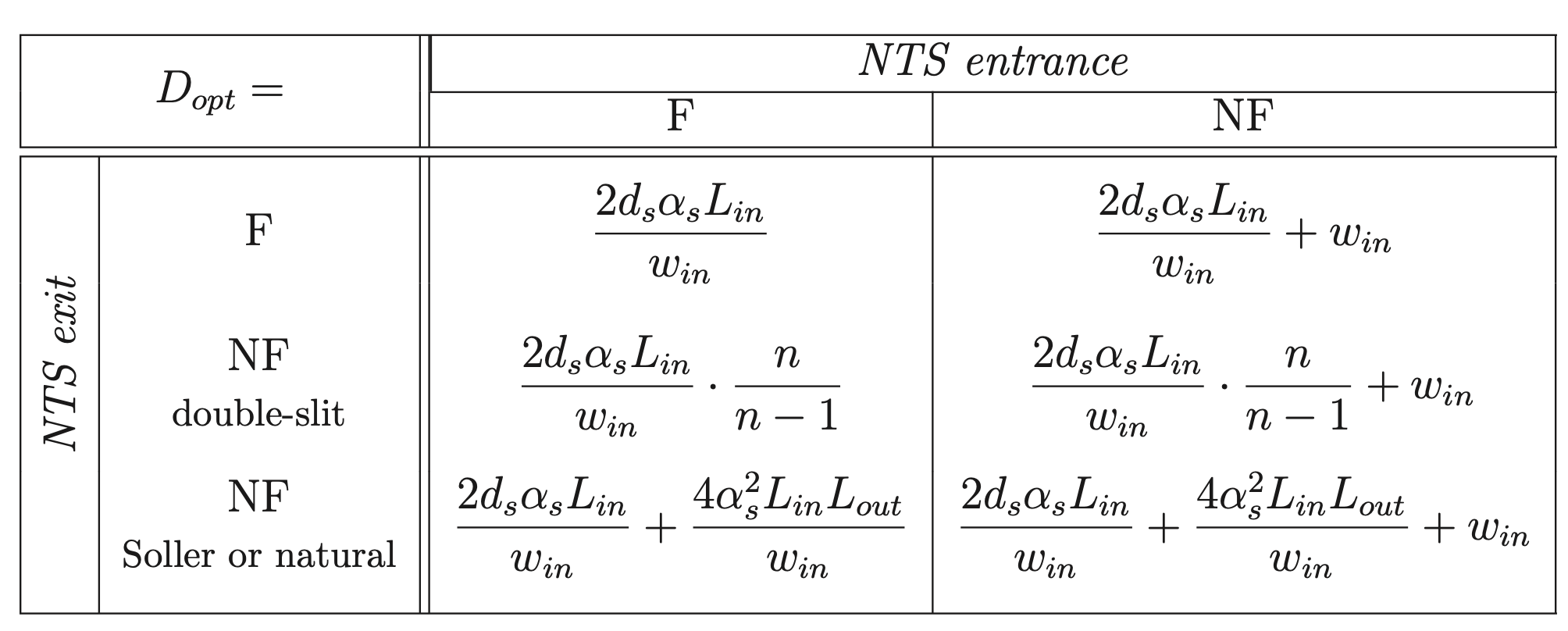 Hypothetical curves
in
COFSI is defined by only 4 parameters 
(sample size, resolution, distances)
Konik, P., & Ioffe, A. (2023). A new method to find out the optimal neutron moderator size based on neutron scattering instrument parameters. NIM:A, 1056, 168643.
Page 6
NEAT requires at least 50x80 mm2 moderator
Such a large moderator prevents from huge gains
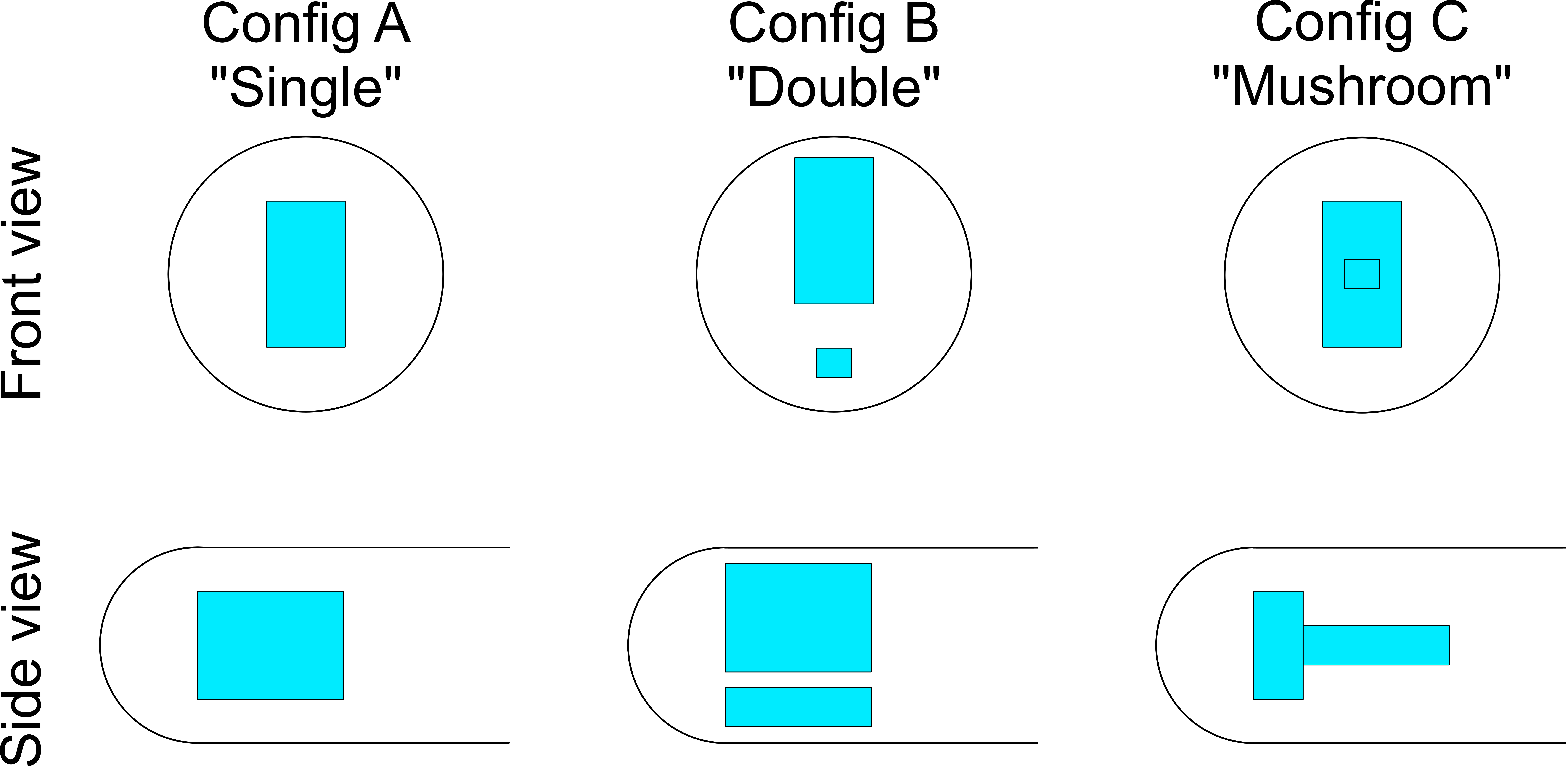 Staircase moderator assembly
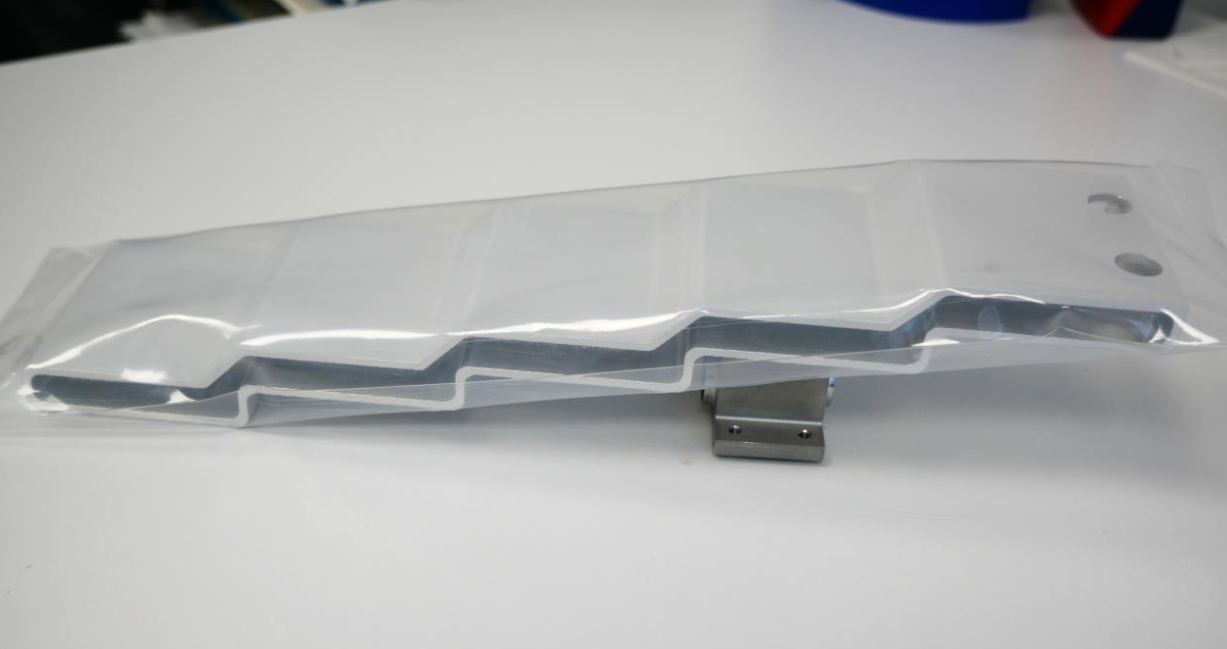 Prototype produced by J. Bessler’s team in FZJ
Ioffe, A., Konik, P., & Batkov, K. (2023). High-brightness and high-flux cold neutron source utilizing high-aspect ratio rectangular para-hydrogen moderators. arXiv preprint arXiv:2311.15389.
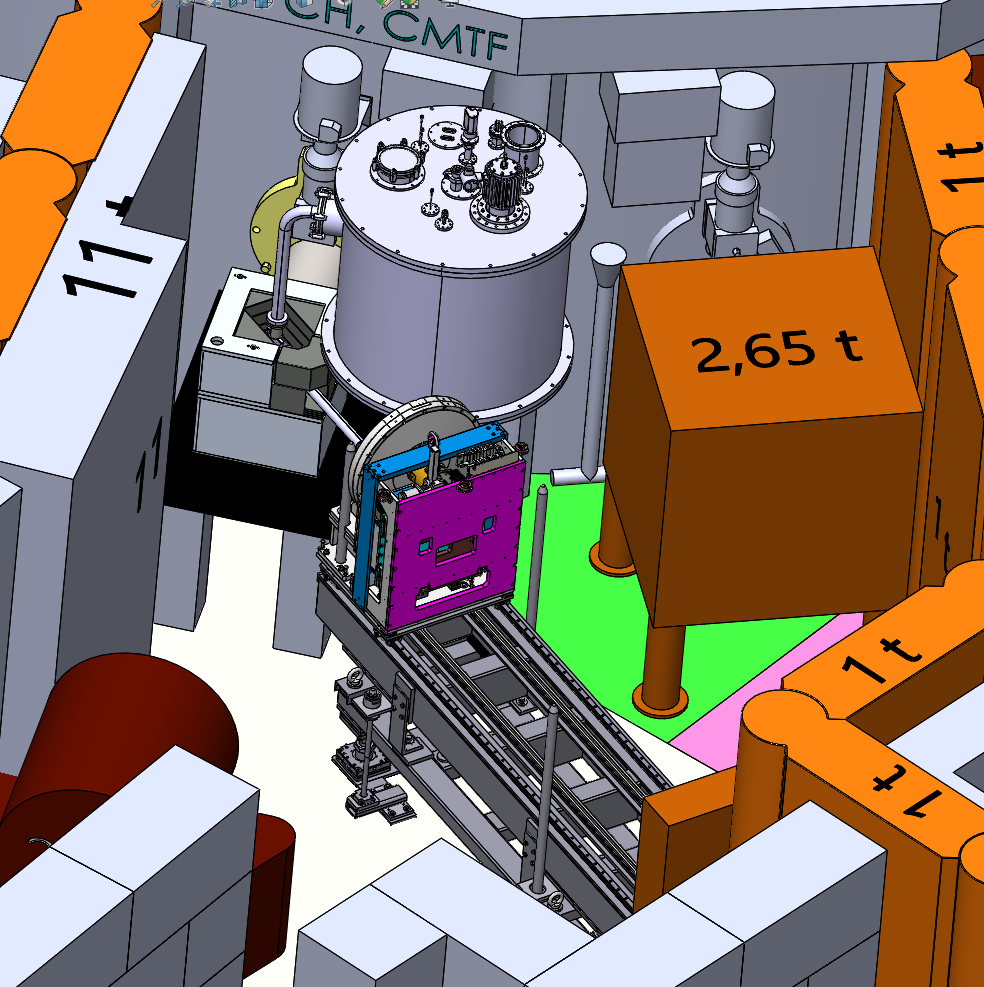 CMTF at BRR
1
The Cold Moderator Test Facility

channel #4 (1)
the beam take-off collimator (2), 
out-of-pile neutron reflector (3), 
cold moderator cryostat (4), 
cold neutron beam optical guide (5) 
the pin-hole camera device (6) for TOF spectral measurements.
4
2
3
5
6
Preliminary gain estimations
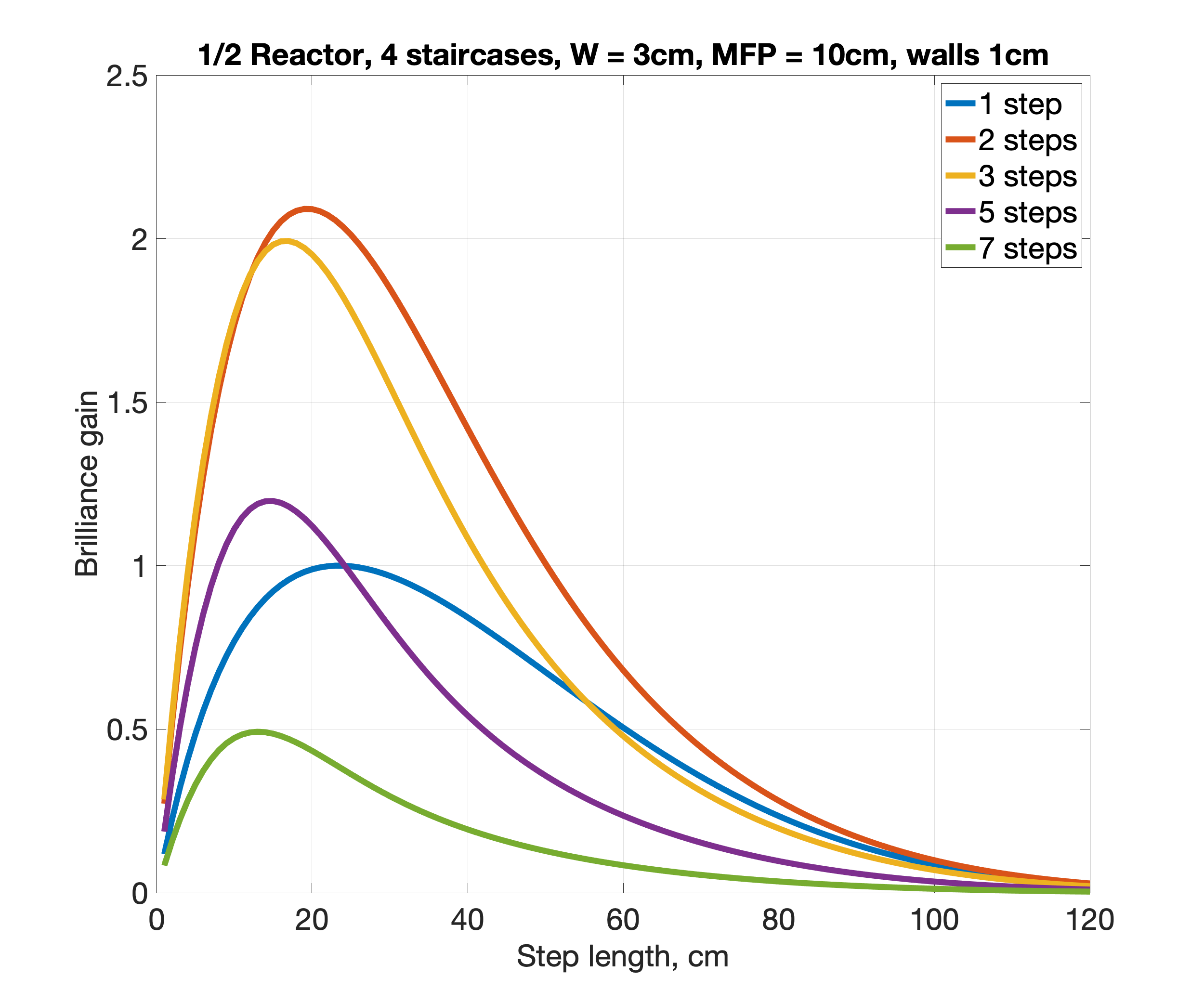 MCNP simulations should start this week
In collaboration with K.Batkov
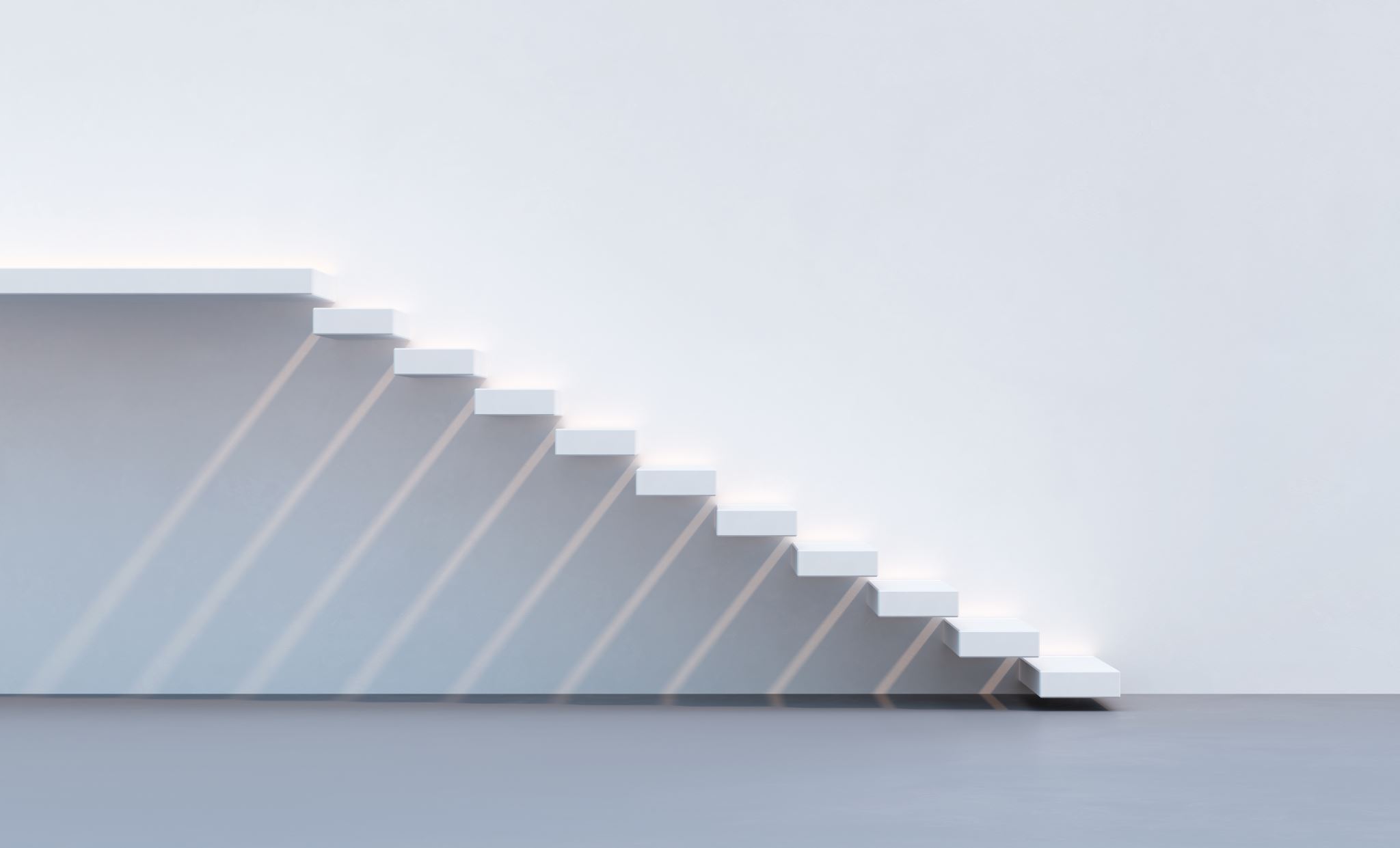 Conclusion
Significant gains can be expected:
x1.5 from pH2
x2 from staircase
at least x2 from realignment and better mirrors
additional gains for reflectometers
reduced background

Future steps:
Choose the moderator geometry
Fix in-pile design and guide hall plan
Optimize individual branches